PLAN DE ACCIÓN PARA EL TRABAJO | PREPARAR UN CURRÍCULUM
MI CURRÍCULUM
EDUCACIÓN/HABILIDADES
EXPERIENCIA/HABILIDADES LABORALES
HABILIDADES/PASATIEMPOS/INTERESES ESPECIALES
REFERENCIAS
© 2022 OVERCOMING OBSTACLES
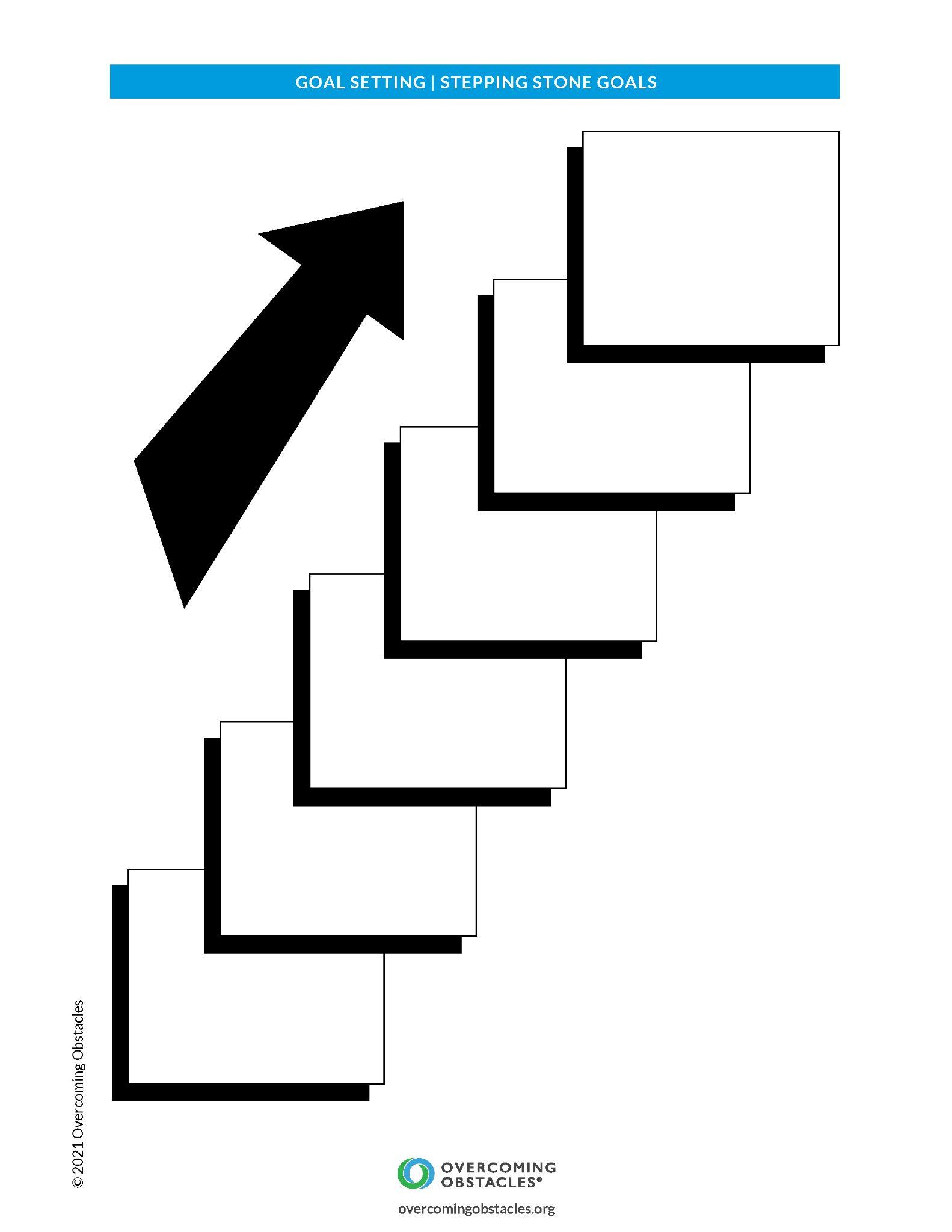